1
Mentor DCN 802.1-18-0023-00-ICne
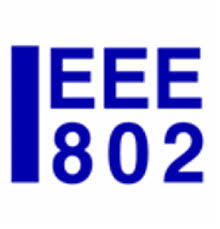 IEEE 802 Network Enhancements for the Next Decade Industry Connections Activity(Nendica)
Roger Marks (Huawei)

roger@ethair.net+1 802 227 2253

7 May 2018
2
Nendica Introductions
Nendica Chair
Roger Marks
Transitioned from Glenn Parsons, 6 March 2018
Secretary for this meeting (thanks!)
Guido Hiertz

Report editors
Currently Nader Zein & Paul Congdon
IEEE 802.1 Chair
Glenn Parsons
3
Guidelines for IEEE-SA Meetings
All IEEE-SA standards meetings shall be conducted in compliance with all applicable laws, including antitrust and competition laws. 
Don’t discuss the interpretation, validity, or essentiality of patents/patent claims. 
Don’t discuss specific license rates, terms, or conditions.
Relative costs of different technical approaches that include relative costs of patent licensing terms may be discussed in standards development meetings. 
Technical considerations remain the primary focus
Don’t discuss or engage in the fixing of product prices, allocation of customers, or division of sales markets.
Don’t discuss the status or substance of ongoing or threatened litigation.
Don’t be silent if inappropriate topics are discussed … do formally object.
---------------------------------------------------------------   
For more details, see IEEE-SA Standards Board Operations Manual, clause 5.3.10 and Antitrust and Competition Policy: What You Need to Know at http://standards.ieee.org/develop/policies/antitrust.pdf

If you have questions, contact the IEEE-SA Standards Board Patent Committee Administrator at patcom@ieee.org

2 January 2018
4
March 2017
IEEE 802 Participation Slide, v05
Participation in IEEE 802 Meetings
Participation in any IEEE 802 meeting (Sponsor, Sponsor subgroup, Working Group, Working Group subgroup, etc.) is on an individual basis
Participants in the IEEE standards development individual process shall act based on their qualifications and experience. (https://standards.ieee.org/develop/policies/bylaws/sb_bylaws.pdf  section 5.2.1)
IEEE 802 Working Group membership is by individual; “Working Group members shall participate in the consensus process in a manner consistent with their professional expert opinion as individuals, and not as organizational representatives”. (subclause 4.2.1 “Establishment”, of the IEEE 802 LMSC Working Group Policies and Procedures)
Participants have an obligation to act and vote as an individual and not under the direction of any other individual or group.  A Participant’s obligation to act and vote as an individual applies in all cases, regardless of any external commitments, agreements, contracts, or orders. 
Participants shall not direct the actions or votes of any other member of an IEEE 802 Working Group or retaliate against any other member for their actions or votes within IEEE 802 Working Group meetings, see https://standards.ieee.org/develop/policies/bylaws/sb_bylaws.pdf  section 5.2.1.3 and the IEEE 802 LMSC Working Group Policies and Procedures, subclause 3.4.1 “Chair”, list item x.
By participating in IEEE 802 meetings, you accept these requirements.  If you do not agree to these policies then you shall not participate.
(Latest revision of IEEE 802 LMSC Working Group Policies and Procedures: http://www.ieee802.org/devdocs.shtml)
5
Meeting Plan, 7 May 2018
Opening	
Attendance:
IMAT, under 802.11
Web site: https://1.ieee802.org/802-nendica
Docs under 802.1 Mentor
Draft agenda: https://tinyurl.com/yaa63ztn
Ongoing Work Items toward deliverables	
Lossless Network for Data Centers
Flexible Factory IoT
Other possible Work Items
For discussion
6
IEEE-SA eBlast: June 2017
7
Operating practice
Voting
While operating as a subgroup under IEEE 802.1, any person attending a meeting may vote on all motions (including recommending approval of the deliverables). A vote is carried by 75% of those present and voting Approve or Disapprove.
Reciprocal attendance rights for 802 WGs
policy is per home WG
Approval
Until March 2019
Document storage – 802.1 website & mentor 
http://1.ieee802.org/802-nend/ 
https://mentor.ieee.org/802.1/documents?is_group=ICne 
Mailing List
STDS-802-NEND@LISTSERV.IEEE.ORG
Archive: https://listserv.ieee.org/cgi-bin/wa?A0=STDS-802-NEND
Join: http://listserv.ieee.org/cgi-bin/wa?SUBED1=STDS-802-NEND&A=1
8
Work Items
Lossless Network for Data Centers
Draft report review
802.1-18-0007-04
Flexible Factory IOT
Draft report review
802.1-18-0002-05
9
Possible Work Item Topics: (suggestions made informally)
Integrating 802.1 Time-Sensitive Networking with radio access networks
Distributed Radio Access Networks
Connectivity provided by, e.g., P802.1CM – Time-Sensitive Networking for Fronthaul